Explore Open Pedagogy & Learner Agency with Mrs. Frizzle & the Magic School Bus
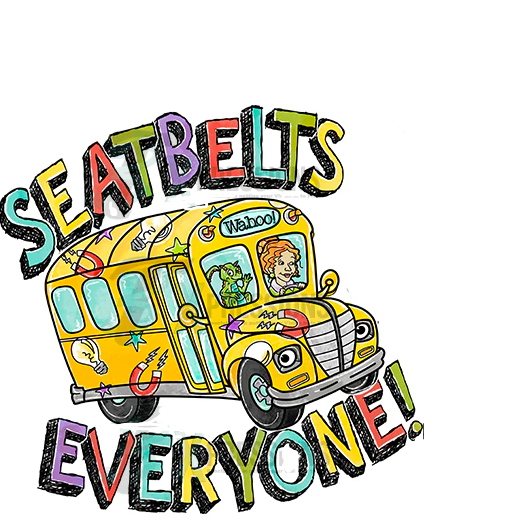 Jennifer Pate
OER and Scholarly Communications Librarian
University of North Alabama

Dr. Natasha Lindsey
Program Coordinator & Associate Professor of Instructional Technology & Design
University of North Alabama
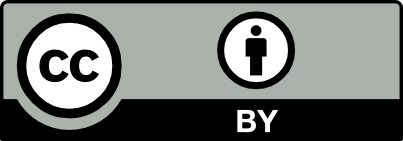 This work is licensed under a CC BY 4.0 license.
[Speaker Notes: Our presentation explores how utilizing open pedagogy in your course can benefit students as they develop as learners.  You might be wondering about the title of the presentation...well, I have to give full credit to my college son for that. I was talking to him about the presentation proposal we were working on - how we were going to be discussing the teacher as a guide who supports students rather than a "sage on the stage" who lectures and tests.  He contextualized it as "Oh, you mean like how Mrs. Frizzle let the kids on the Magic School Bus learn things". He is exactly right. As an educator, I aspire to be a Mrs. Frizzle. Honestly, my son hasn't watched the Magic School Bus since elementary school but he still remembers how her students learned as much as what they learned. That's some powerful pedagogy at work.]
“As I always say, for every trip, there’s a road map.”
Presentation from Natasha
Presentation from Jen
Breakout
Share Out
Q & A
01
Zooming in to talk about learner agency
How open pedagogy supports LA
Jen facilitates in person, Natasha facilitates livestream
From both groups
From both groups
02
03
04
05
"Here we goooooooo!"What is learner Agency?
Hase and Blaschke, in their book Unleashing the Power of Learner Agency, propose 
"Heutagogy as a pedagogy of agency, one which promotes independent thinking and learning and emancipates our learners from passive consumption – and acceptance – of information and ideologies. As a pedagogy of agency, heutagogy not only gives learners an opportunity to regain their voices within education, but also enables them to become innovative, creative, and autonomous thinkers and change makers in society as a whole"
 (Chapter 1, Conclusion, para. 1).
[Speaker Notes: This process builds upon established learner-centered learning theories such as constructivism, humanism, reflection and transformational learning (Bandura, 1977; Maslow, 1943; Rogers, 1951; Dewey. 1933; Mezirow, 1978). Think of learner agency as the "self" pedagogies – 

self efficacy - the ability to achieve a specific outcome or outcomes, self-efficacy is one’s belief in or perception of his/her ability to achieve that outcome (Bandura)
self-regulated  - the ability of students to monitor their learning effectiveness and to then adapt their learning approach and process accordingly, depending on the learning context, thereby enhancing their learning skills. 
self-determined -  the ability of students to monitor their learning effectiveness and to then adapt their learning approach and process accordingly, depending on the learning context, thereby enhancing their learning skills. 

Learner Agency is not something we can give to students. It is a capability that needs to be developed by, and within, the learner. Ultimately, learners must carry and continually build their agency throughout their life. So let's talk about the ingredients needed to develop learner agency.



Resources

Bandura, A. (1977). Self-efficacy: Toward a unifying theory of behavioral change. Psychological Review, 84(2), 191-215. https://edtechbooks.org/-yKwy.
Maslow, A. H. (1943). A theory of human motivation. Psychological Review, 50, 370-396.
Rogers, C. (1951). Client-centered. Therapy, 515-520.Dewey, J. (1933). How We Think: A Restatement of the Relation of Reflective Thinking to the Educative Process. Boston, MA: D.C. Heath & Co Publishers.
Mezirow, J. (1978). "Perspective Transformation". Adult Education Quarterly. 28 (2): 100–110. doi:10.1177/074171367802800202. ISSN 0741-7136. S2CID 220438141]
"As I always say, when the going gets hungry, the hungry get going!"Learner Agency Ingredients
The ENVIRONMENT to act.
Provide challenges beyond the learners’ current ability.
The POWER to act.
The WILL to act.
Encourage learners to take action and achieve desired results.
Push learners toward a growth mindset.
Anderson, J. (2021). What is Learner Agency? James Anderson. Retrieved November 1, 2022, from https://www.jamesanderson.com.au/blog/what-is-learner-agency
[Speaker Notes: Students can learn by being led (or even dragged) through the learning process. 
They can be spoon fed, scaffolded and guided through the learning process in order to achieve growth. 
They can even achieve good result without ever taking charge of the learning process for themselves.

In his white paper, What is Learner Agency? James Anderson identifies three key ingredients for Learner Agency to occur:

The ENVIRONMENT to act - 
The WILL to act - 
The POWER to act - 

To develop Learner Agency, students need an environment in which they cannot easily succeed. An environment filled with decisions that cannot easily be made, and one that pushes them outside of their Comfort Zone, where they must develop new capabilities and build the power to act.

Students must also have the will to act, this requires a growth mindset. Agency is not something students can simply be given. It is capability that all students can further develop, and must be continually built upon. So, things they may not be able to achieve today will become things they can achieve in the future as they develop new talents and abilities. Consequently, they are more likely to choose to initiate actions that bring about those changes.

Agency involves students having the power to take purposeful initiative to shape the world in which they live, particularly in the face of challenge. 
In other words, students need to take charge of the learning process to build agency to act on things beyond their current ability. 


Reference

Anderson, J. (2021). What is Learner Agency? James Anderson. Retrieved November 1, 2022, from https://www.jamesanderson.com.au/blog/what-is-learner-agency]
"When we get back in the classroom, we will discuss our observations."Benefits of Learner Agency
Supports Goal Setting
 & Reflection
Recognizes Diversity
Offers opportunity to see what was successful and what might need to be adjusted.
Values the unique characteristics, preferences, and perspectives of learners.
Implements Learner-Centered Strategies
Provides Equitable Access
Encourages learners to engage with and explore the class materials themselves.
Offers choices allowing learners to participate in a way that works for them.
[Speaker Notes: Recognizes Diversity in learners and how they learn best
verbal instructions,
written or visual ones
watching you do each step, then trying it 	themselves. 
There are multiple ways for learners to take in information as well as to monitor and show learning progress.

Provides Equitable access to learning by encouraging learner choice
Present a variety of options for students to share what they have learned. 
Choosing a presentation format allows learners to tap into their passions and creativity.

Supports goal-setting and reflection during the learning process
Offers opportunities to see what was successful and what might need to be adjusted
	.
Implement learner-centered instructional strategies in class
Some learner-centered instructional strategies include:
Learner projects that foster collaboration among classmates
Case studies where learners examine a situation and apply critical thinking skills
Games where students can learn concepts while playing together
Debates where learners can present their ideas and challenge one another
Student presentations or videos where learners share information they’ve learned about topics in creative ways]
"Let's just see where we are, shall we?"Assessments for Learning Agency
Questioning & Feedback
Exemplars
Offer quality examples for learners to visualize are articulate success criteria.
Offer opportunities to pose questions, make choices, give  and receive feedback.
Safe & Supportive Social Relationships
Peer then Self-Assessment
Learning Goals & Success Criteria
Authentic Assessment
Offer collaborative spaces that allow for learners to contribute ideas, try out options, and make decisions.
Offer opportunities for learners to evaluate each others work, and then re-assess their own work.
Offer clarity of learning goals and how they connect over time. Allow success criteria to be demonstrated in multiple ways.
Offer opportunities for learners to see themselves as becoming an expert and belonging to a community of practice.
[Speaker Notes: Safe & Supportive Social Relationships: A classroom that welcomes dialogue will have a shared language of learning and routines for collaboration and sharing materials.  So, offer collaborative spaces that allow for learners to contribute ideas, try out options, and make decisions. 

Exemplars: Offer quality examples for learners to visualize are articulate success criteria. Multiple examples help learners get a feel for quality and potentially offer new ways of representing ideas.

Learning Goals & Success Criteria: Clarity around the learning goals, and how they connect together over time, can provide learners with a sense of control. When learning goals are negotiated and connected with personal interests or collected to show a narrative of learning over time, students can begin to recognize their strengths and gain confidence about their ability to make changes for themselves. They identify as someone who can make things happen. When success criteria can be demonstrated in multiple ways, students also can feel like they have choices in how they can best represent their understanding.

Peer then self-assessment: An understanding of quality expectations from observing how peers talk about their work, or giving peers feedback on their work in progress, against the success criteria are both ways to help students develop agency. Not only do they quickly work out what appears to be effective, they also draw on that knowledge to self-evaluate what they might need to do to improve their own work. Self-assessment using rubrics can also help students gain increasing control over the quality of their work.

Questioning and feedback: Participation through posing questions, along with recognizing and making choices through giving and receiving feedback, help to build a sense of confidence for learners.

Authentic assessment: Real world assessment tasks and inquiries are a tangible way for learners to develop their agency, as they see themselves becoming more expert and belonging in the community of practice.  This allows the learner to develop an identity, fuel their imagination, and provide momentum for learning.  It also leaves space for students to be the experts.]
"We're Here to get the inside story!"5Rs of Open Education
Redistribute
Reuse
Remix
Revise
Retain
Right to combine the original or revised content to create something new
Right to adapt, adjust, modify or alter the content itself
Right to use the content in a wide range of ways
Right to make, own, and control copies of the content
Right to share copies of the original content, your revision, or your remixes
Adapted from The Access Compromise and the 5th R by David Wiley https://opencontent.org/blog/archives/3221
[Speaker Notes: Open = Equity
Textbook inflation
Creative commons licensing (copyleft vs. Copyright)]
"There's only one way to find out."Defining Open Pedagogy
Robin DeRosa and Rajiv Jhangiani write "We might think about Open Pedagogy as an access-oriented commitment to learner-driven education AND as a process of designing architectures and using tools for learning that enable students to shape the public knowledge commons of which they are a part" (Open Pedagogy, para. 14).
Access-Oriented
Equitable access is a cornerstone of OER
Learner-Driven
Enabling Students
Open pedagogy centers student contributions
Replaces "disposable" assignments
[Speaker Notes: Equitable access – Course material equity in terms of representation, affordability, and accessibility

DeRosa, R. and Jhangiani, R. (n.d.). Open Pedagogy. Open Pedagogy Notebook: Sharing Practices, Building Community. https://openpedagogy.org/open-pedagogy/]
"Where is all the action right now?"Benefits of Open Pedagogy
Supports Goal Setting
 & Reflection
Promotes Diversity
What is meaningful or compelling for students in courses - what motivates their learning?
Separates creation of course materials from commercial concerns
Implements Learner-Centered Strategies
Promotes Equitable Access
Encourages learners to actively participate in the creation of learning objects
Open licenses remove barriers to customizing OER, enabling learning tools that are robust
“Take chances, make mistakes, and get messy!”
Examples of Open Pedagogy & Learner Agency
Open Logic Project
Anthology of Romantic Lit
Borrowing structure from the Earlier American Lit book, students building textbook with public domain resources
Anyone can download, use, modify, etc. Student assistants are part of the project
Open Anthology of Earlier American Lit
Faces of Chemistry
Collaborative Syllabus Design
Wikipedia Editing
Students republished primary texts in the public domain with researched introductions
Student research and documentation of diverse chemists highlighting marginalized communities
"asking the students to help develop the learning objectives and identify the skills and dispositions they needed to succeed" (Nelson, para. 4)
Via Wiki Education, teaching students to improve Wiki entries and actively participate in correcting misinformation about course topics
“The best way to know is to do.”Breakout and Brainstorm
Question 1
Question 4
Can you think of any LA/OP projects @ your institution?
What challenges to implementing LA/OP do you think you might encounter?
Question 5
Question 2
Are there LA/OP projects that just aren't labeled as such?
Do you see specific challenges in implementing LA/OP in different learning environments?
Question 3
Question 6
Can you think of any projects where this could be implemented?
What excites you about implementing LA/OP?
[Speaker Notes: Focus on #3,4, & 6.

1: Do you have them labeled as such? Are you actively working in an LA/OP environment?]
“Don’t forget to look for connections!”Sharing From Breakouts
"If you keep asking questions, you'll keep getting answers!"Wrap-Up and Q&A
Jennifer Pate
Dr. Natasha Lindsey
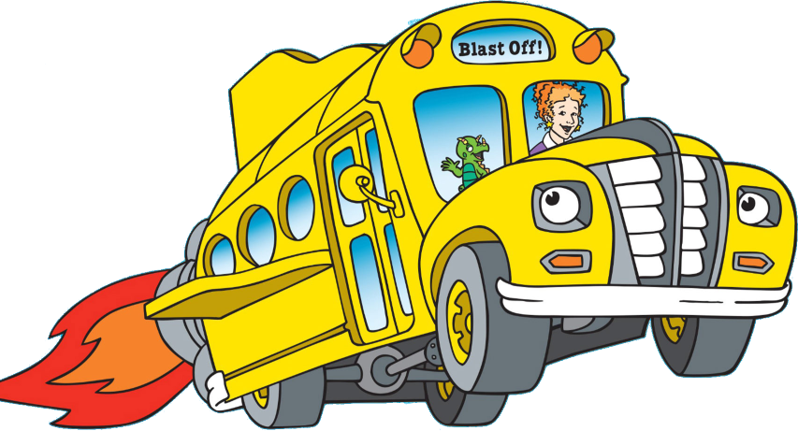 Program Coordinator & Associate Professor of Instructional Technology & Design
College of Education & Human Sciences
University of North Alabama
Nslindsey@una.edu
Open Education Resources & Scholarly Communications Librarian
Collier Library & Information Services
University of North Alabama
Jpate1@una.edu
The Magic School Bus Quotes. (n.d.). Quotes.net. Retrieved November 2, 2022, from https://www.quotes.net/movies/the_magic_school_bus_quotes_107503.
[Speaker Notes: The Magic School Bus is a series of books written by Joanna Cole and Bruce Degen that became an animated TV series running originally from 1994-1997 and rebooted in 2017. Ms. Frizzle’s Magic School us exemplified the concept of learner agency because the classroom (clears throat… school bus) is flexible, and adaptive to cultivate learning experiences that focus on students’ ideas, questions and interest using conn

Working together and sharing responsibility seems to be the moral of every field trip on the “Magic School Bus.” 
The lessons weren’t just about content, but about creating an environment, will and power for the students to become lifelong learners. 
Mrs. Frizzle focused on learner agency and remained open to the unexpected possibilities that emerged.
She guided]